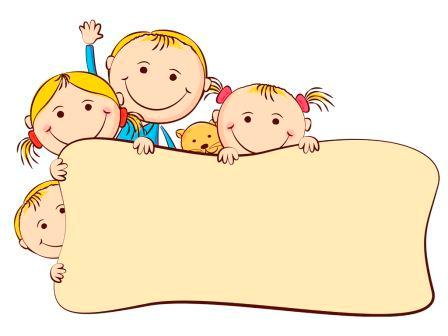 Уголок экспериментирования 
во 2-ой младшей группе
Воспитатели : НаумоваЛ.В.
Светкова А.М.
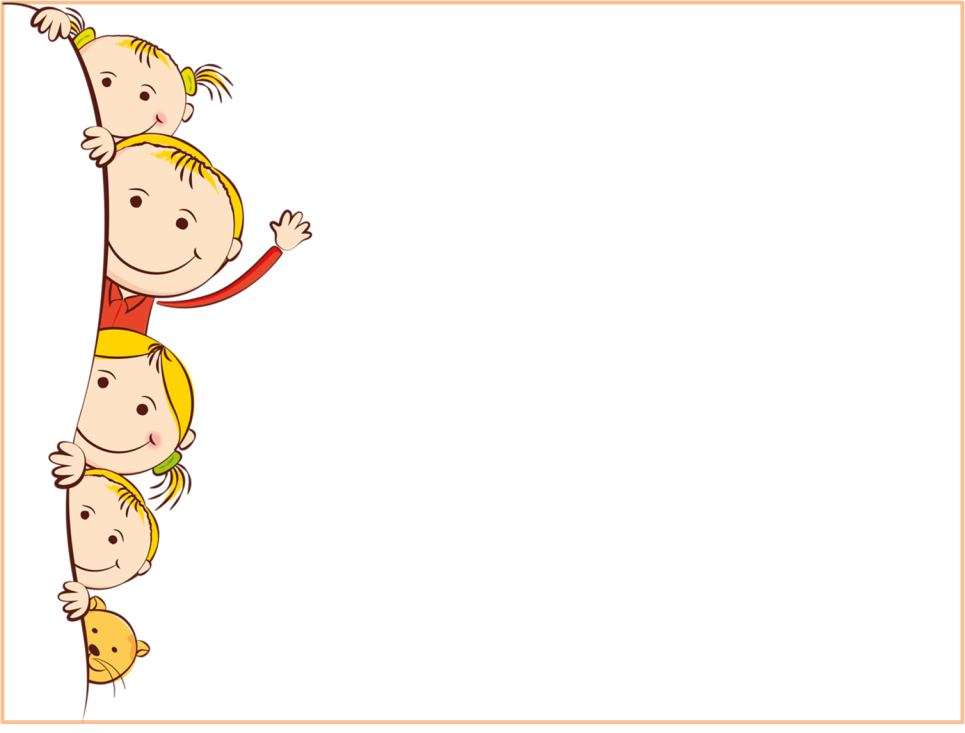 То, что я услышал, я забыл,То, что я увидел, я помню,То, что я сделал, я знаю.
(китайская пословица)
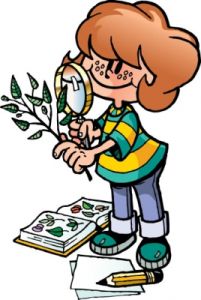 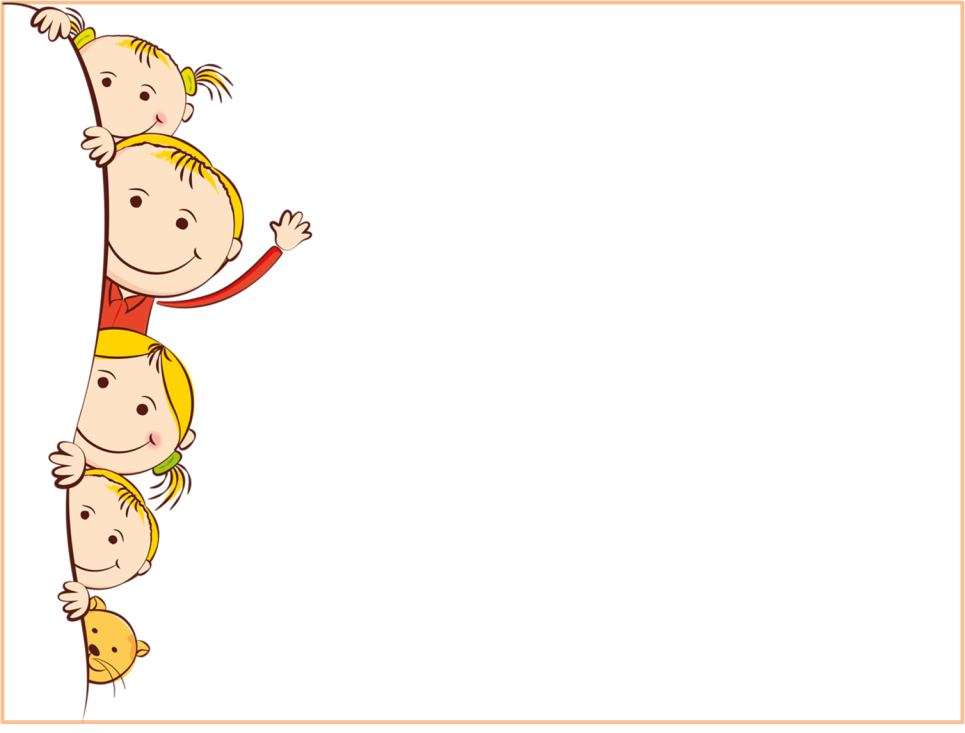 Экспериментирование – это познание окружающей действительности в процессе специально организованных опытов и экспериментов.
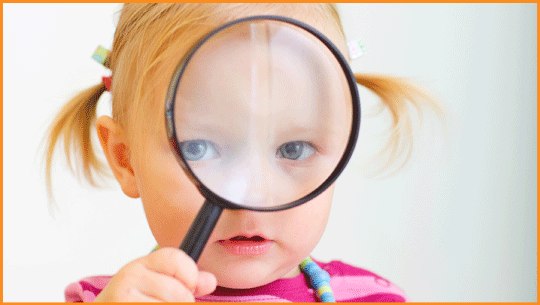 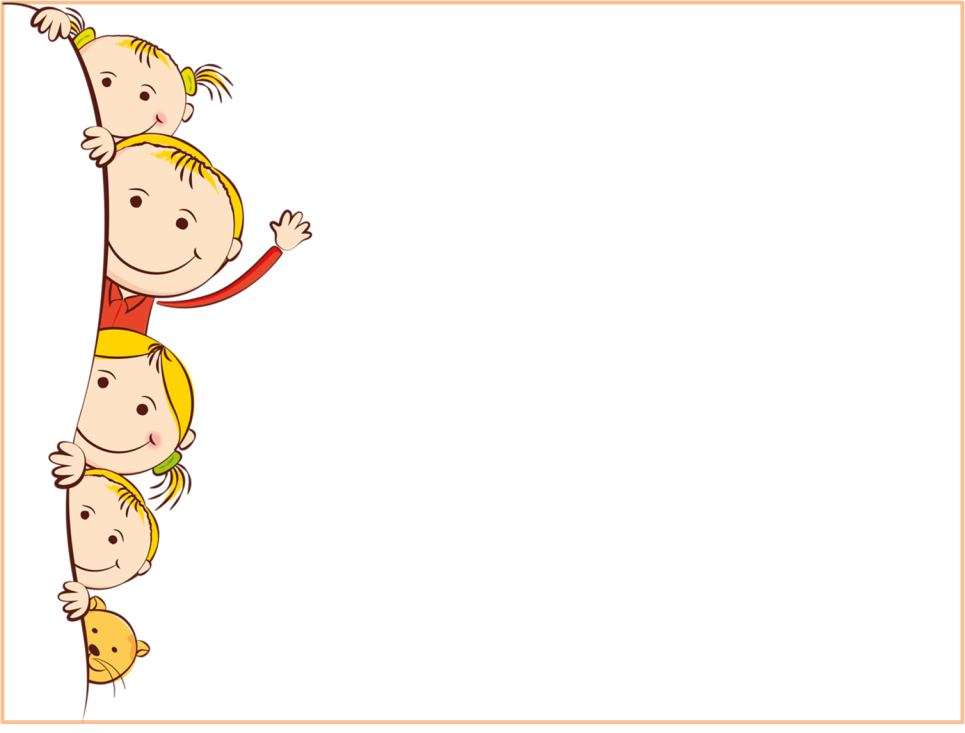 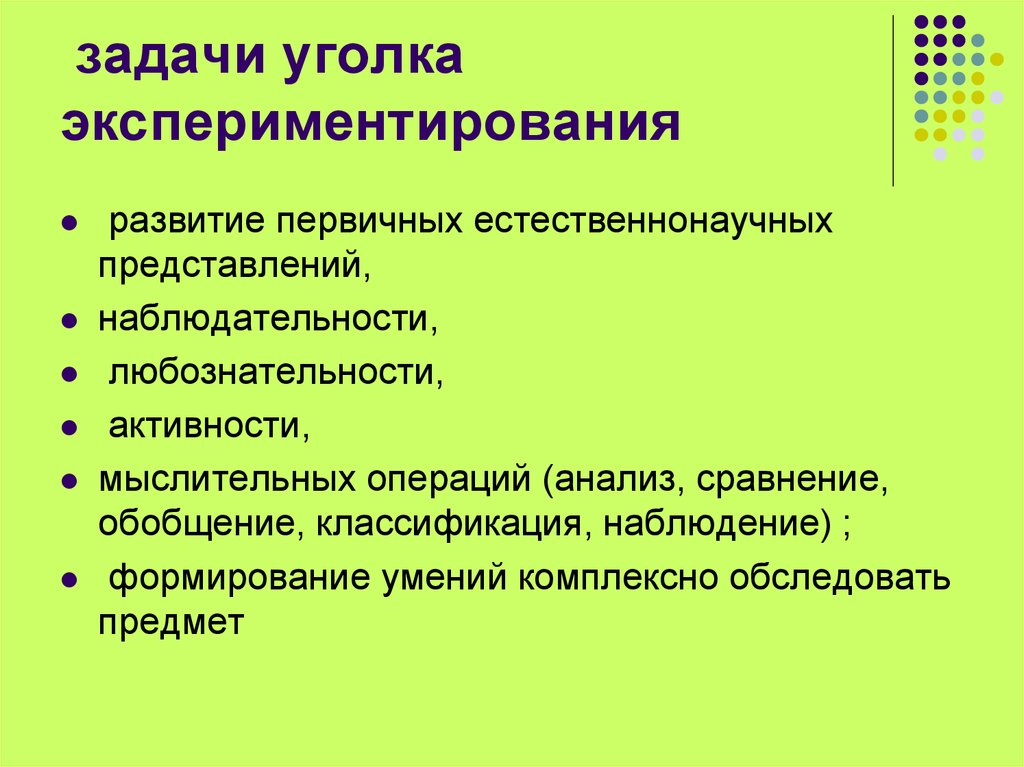 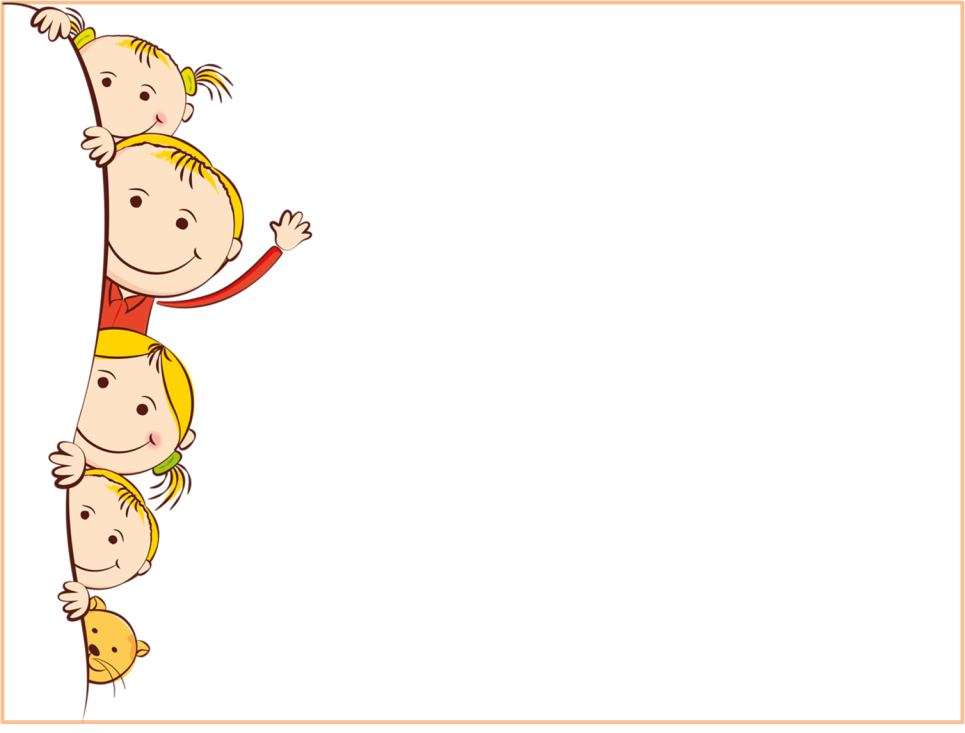 Требования к оборудованию уголка экспериментирования в группе                                            Безопасность для жизни                  и здоровья детей;
Доступность ; Содержательность
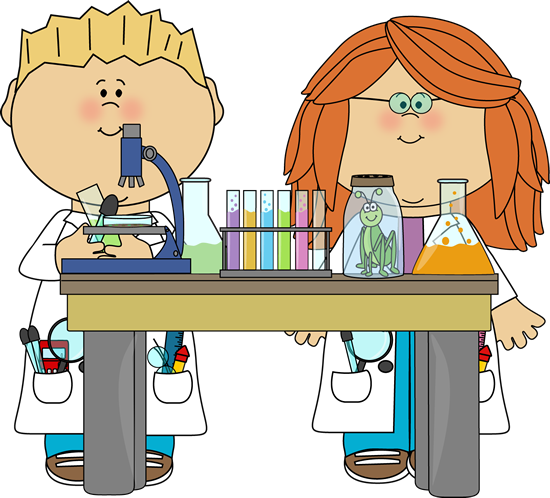 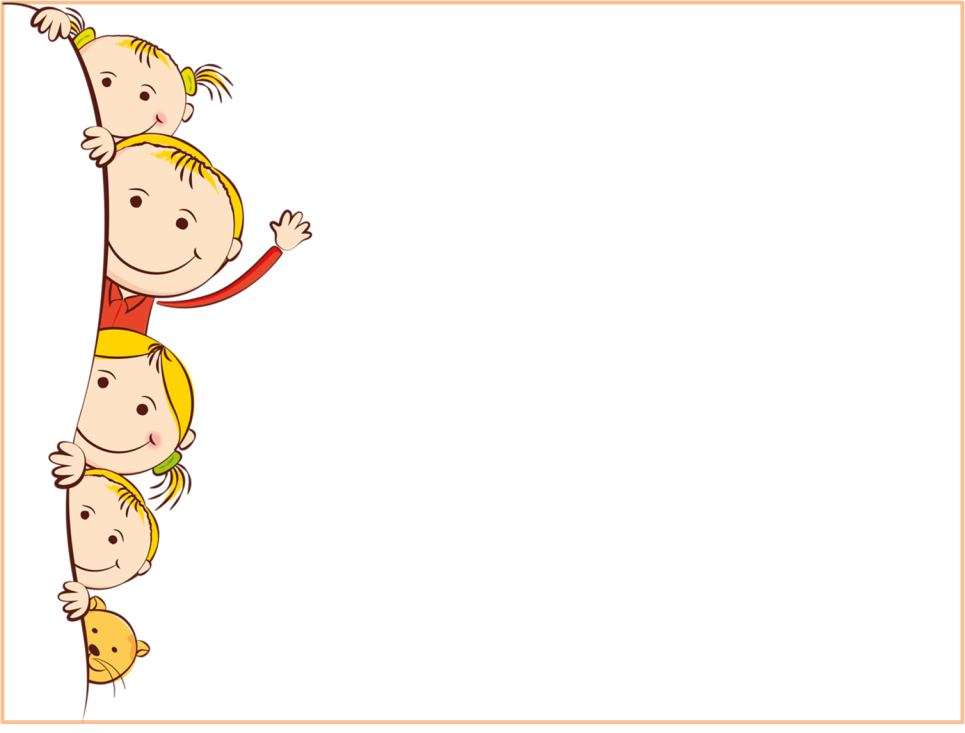 Уголок экспериментирования делится на следующие компоненты 
Компонент дидактический
Компонент оборудования     Компонент стимулирующий
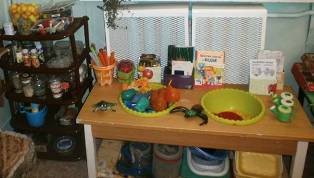 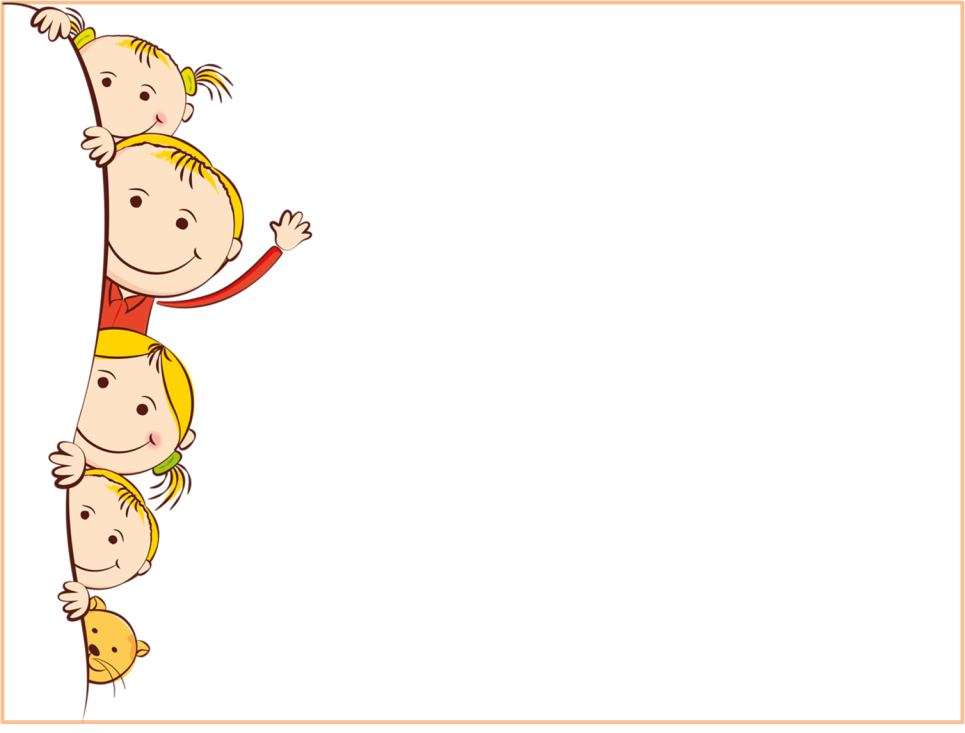 Дидактический компонент Познавательные книги,   детские энциклопедии, тематические альбомы.
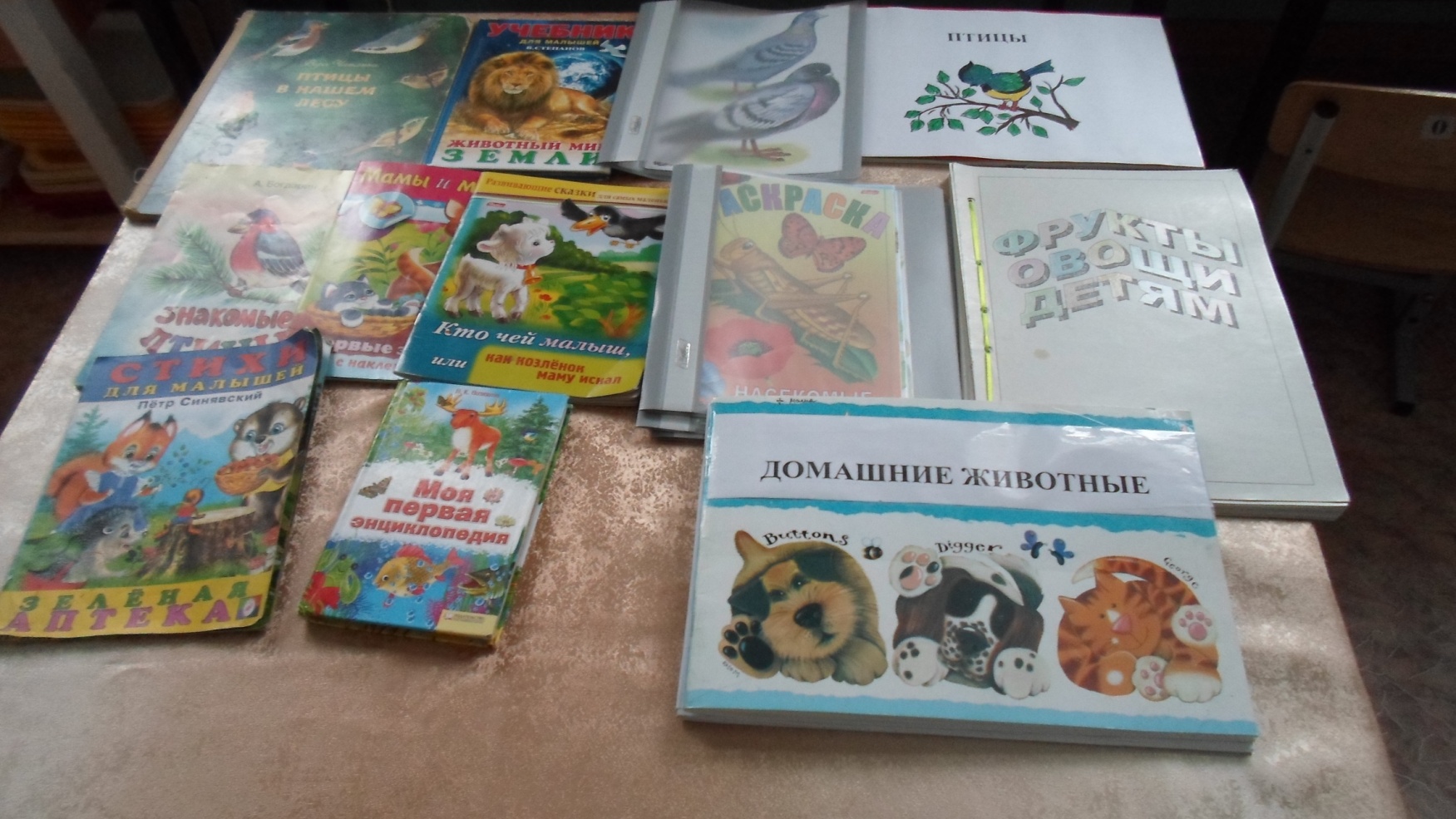 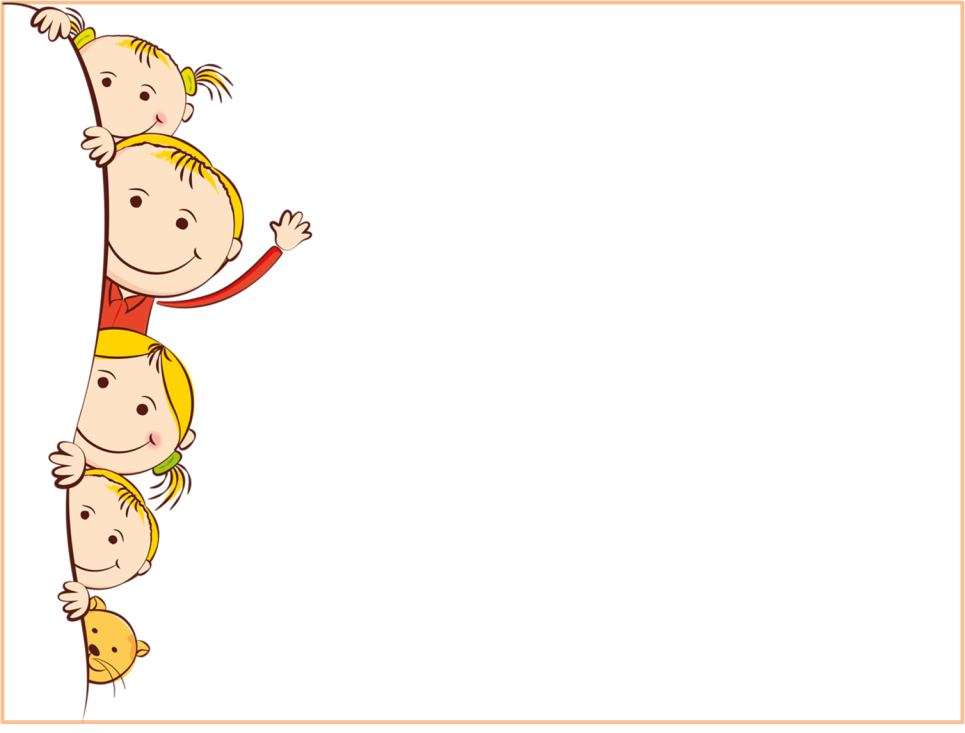 Коллекции
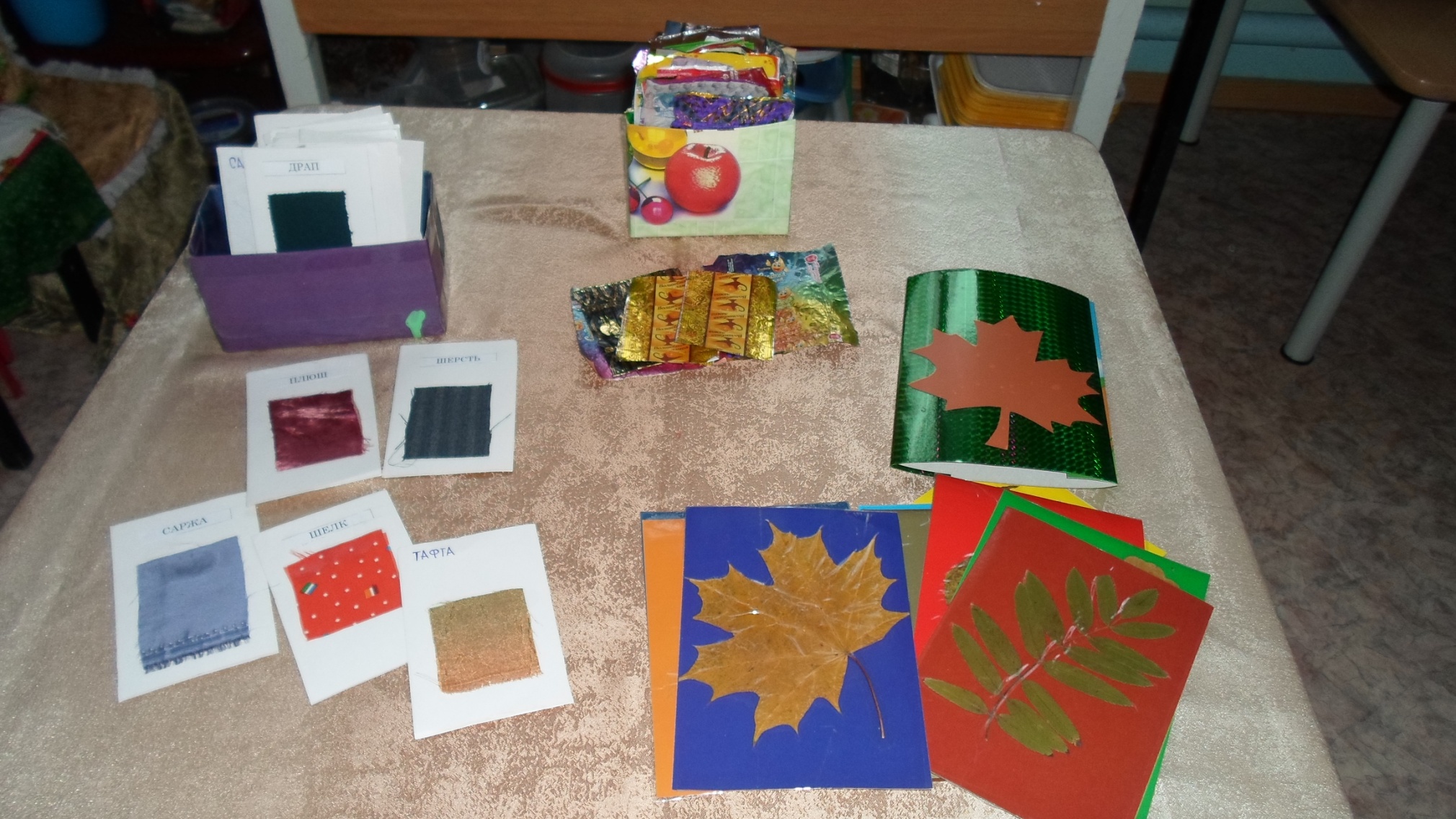 Дидактические игры
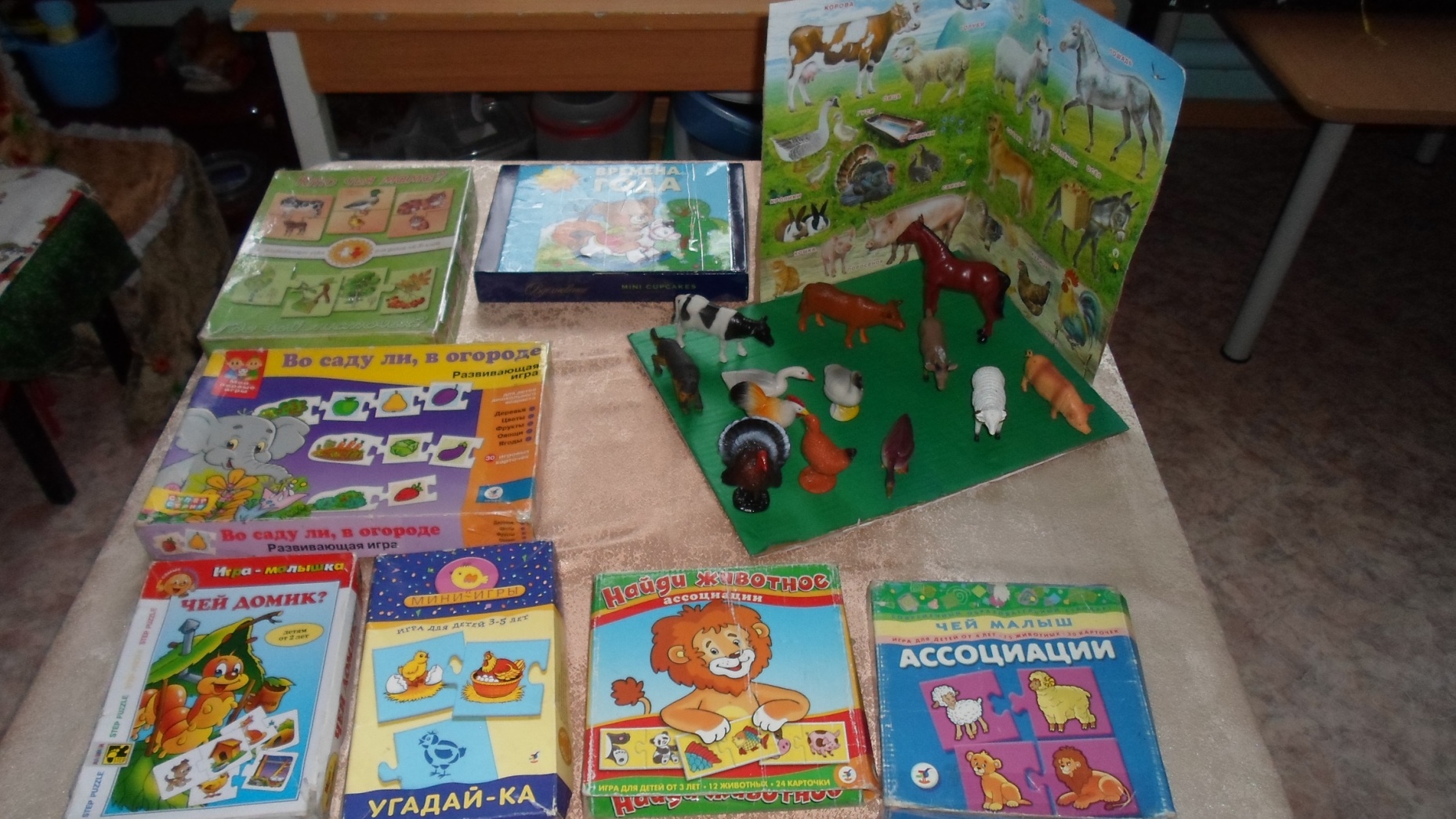 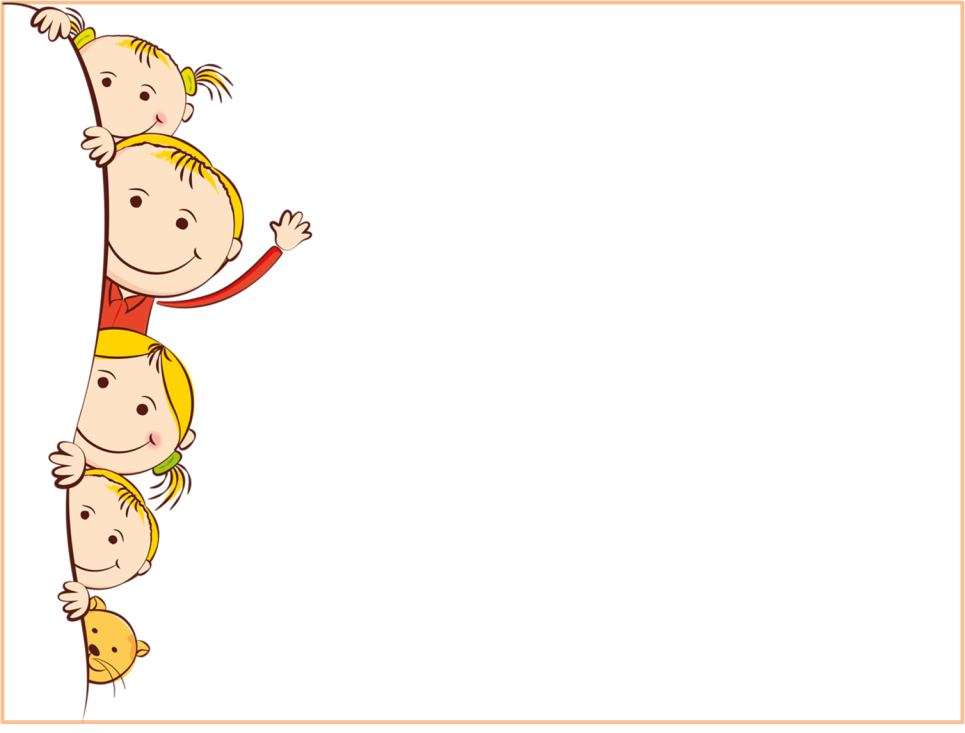 Картотеки опытов , алгоритмы выполнения опытов , схемы выполнения опытов правила поведения в уголке экспериментирования
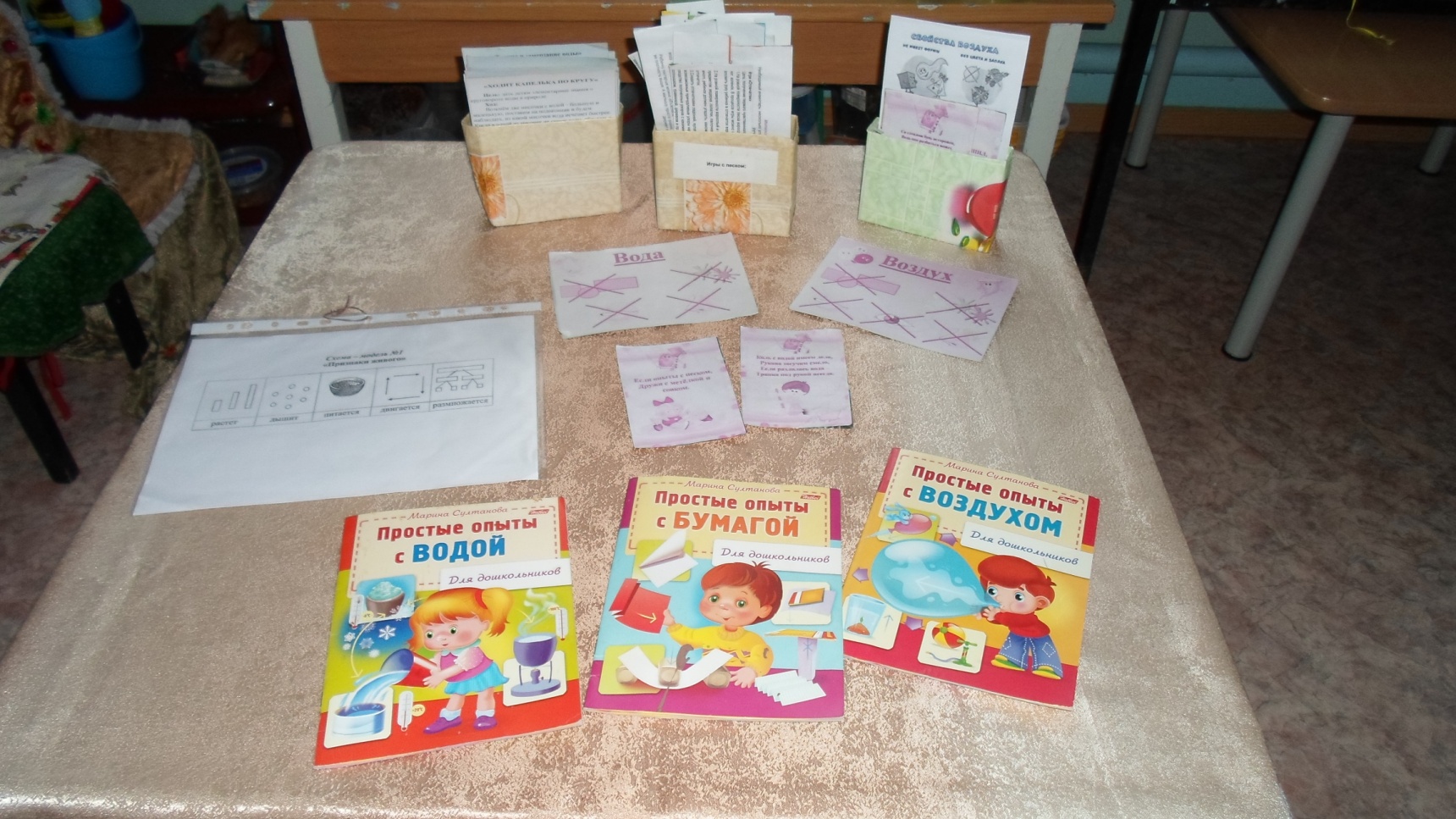 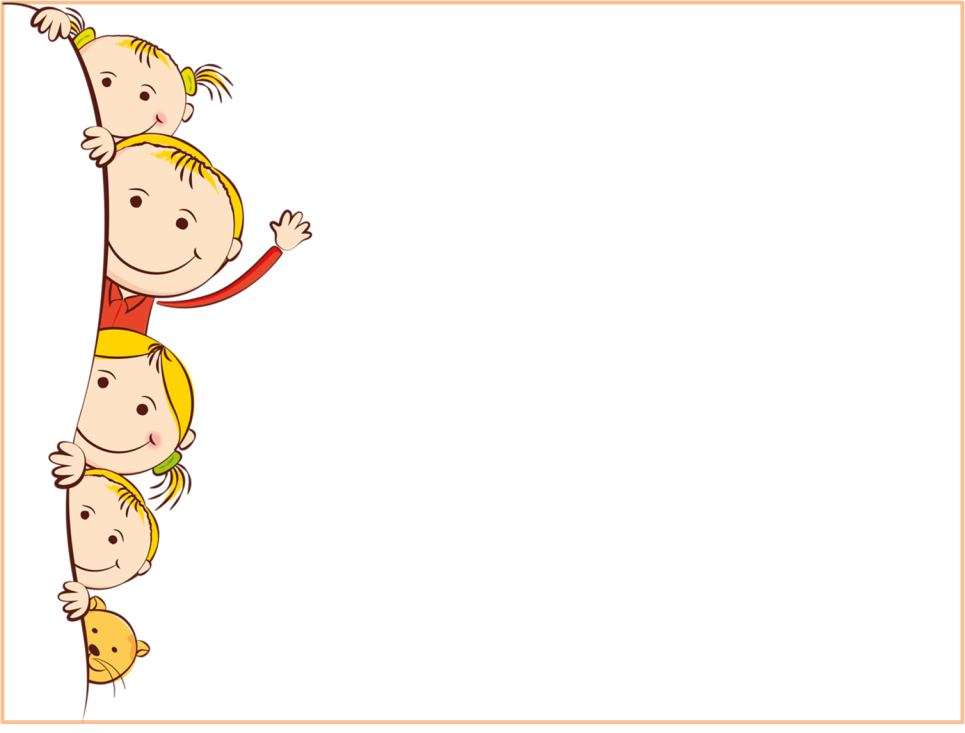 Компонент оборудования
Приборы- помощники
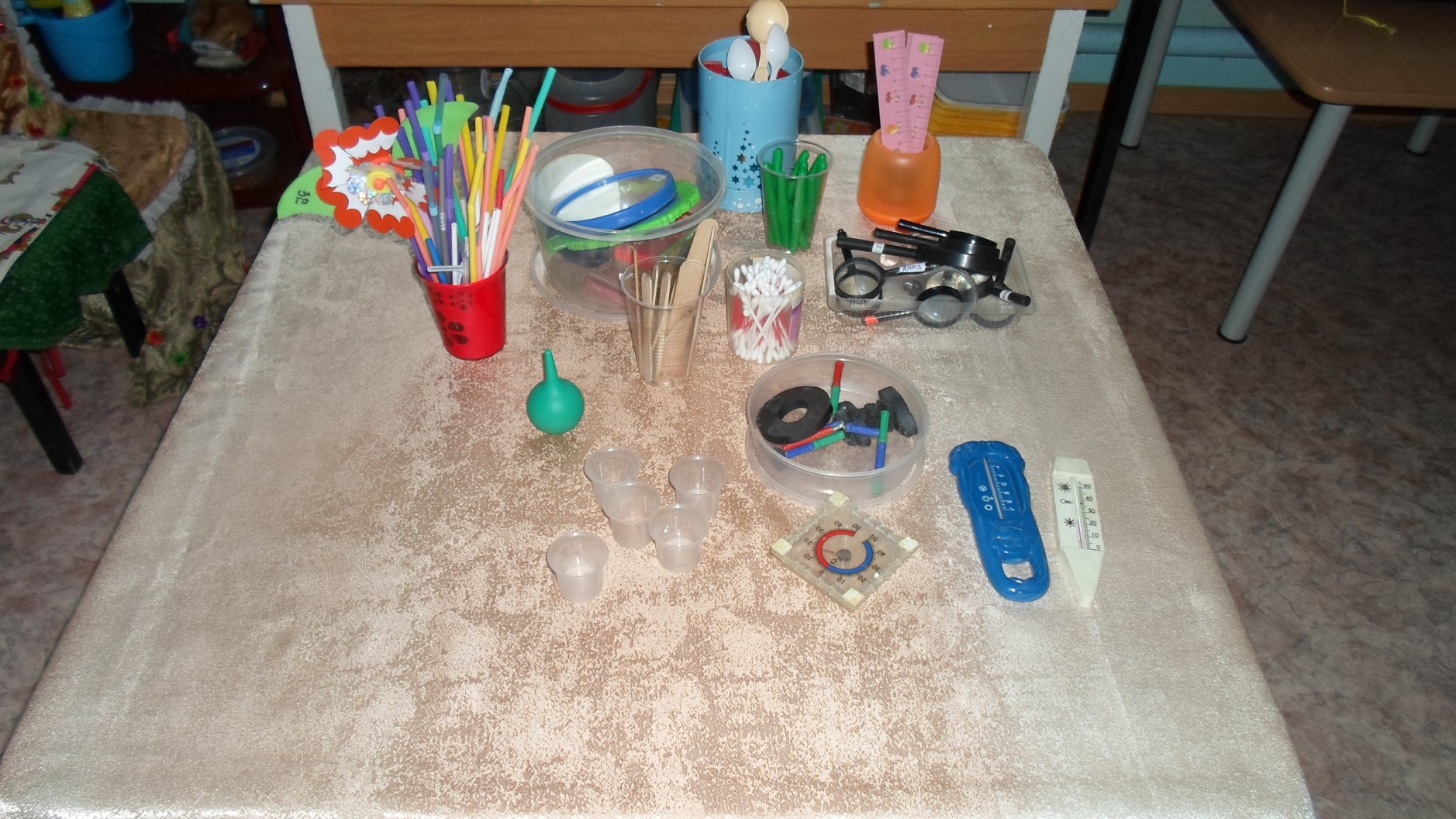 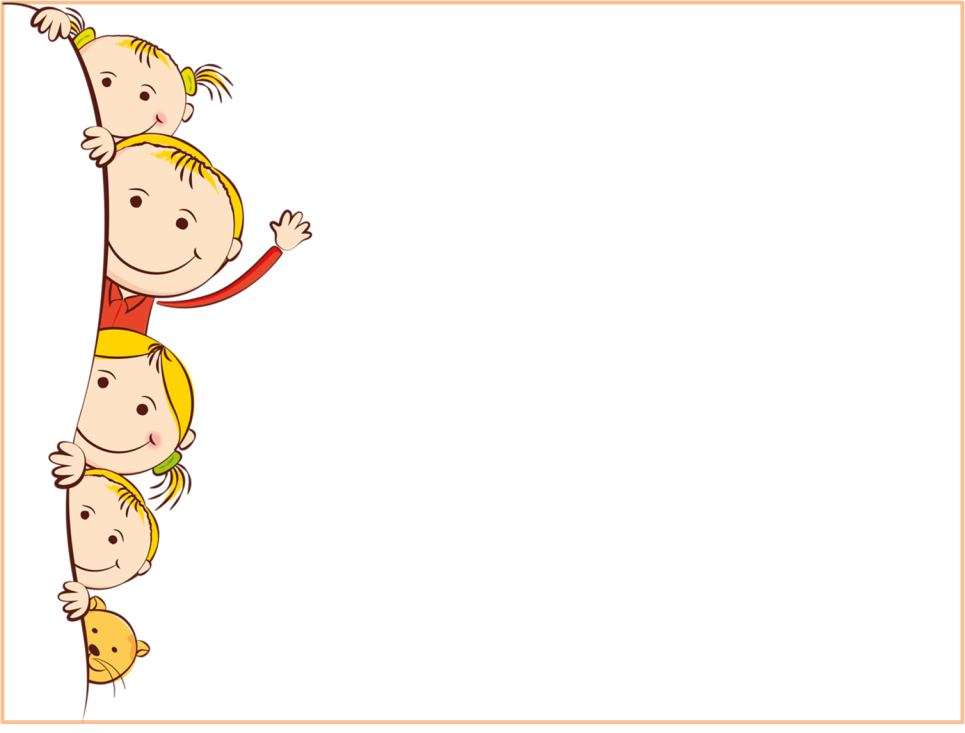 Лабораторная посуда
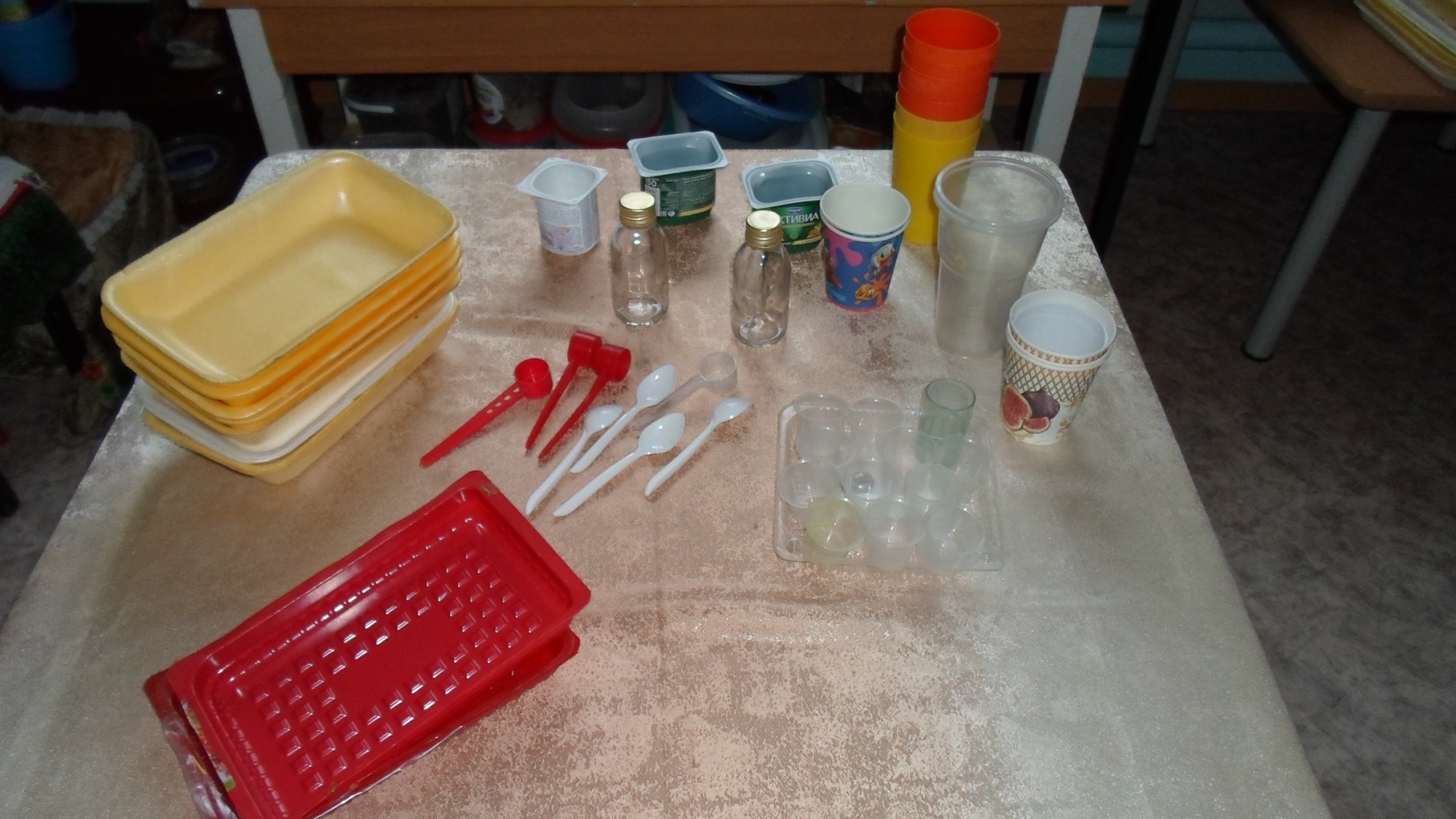 Компонент стимулирующий Природный материал
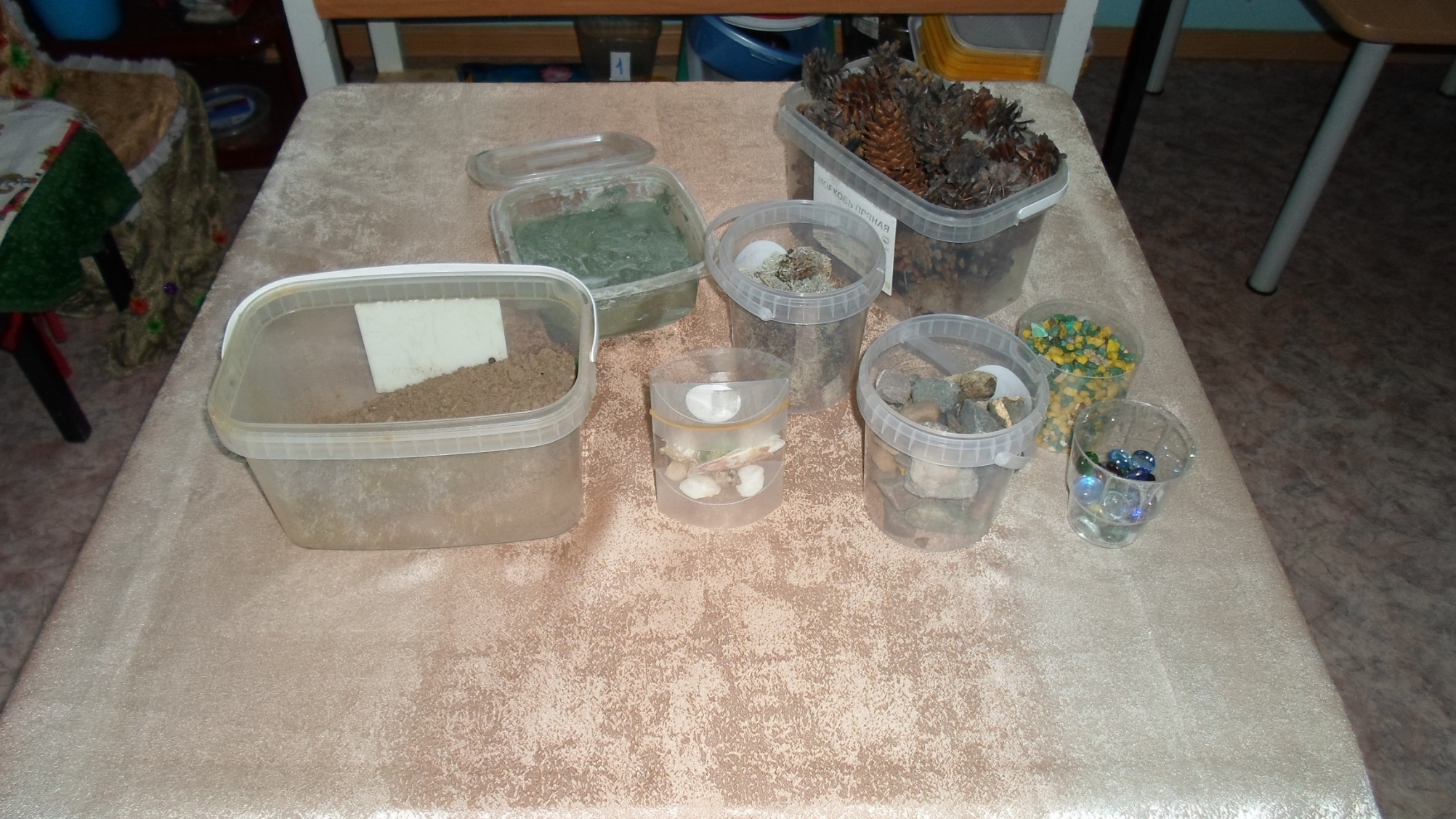 Семена растений ,                      разные вещества
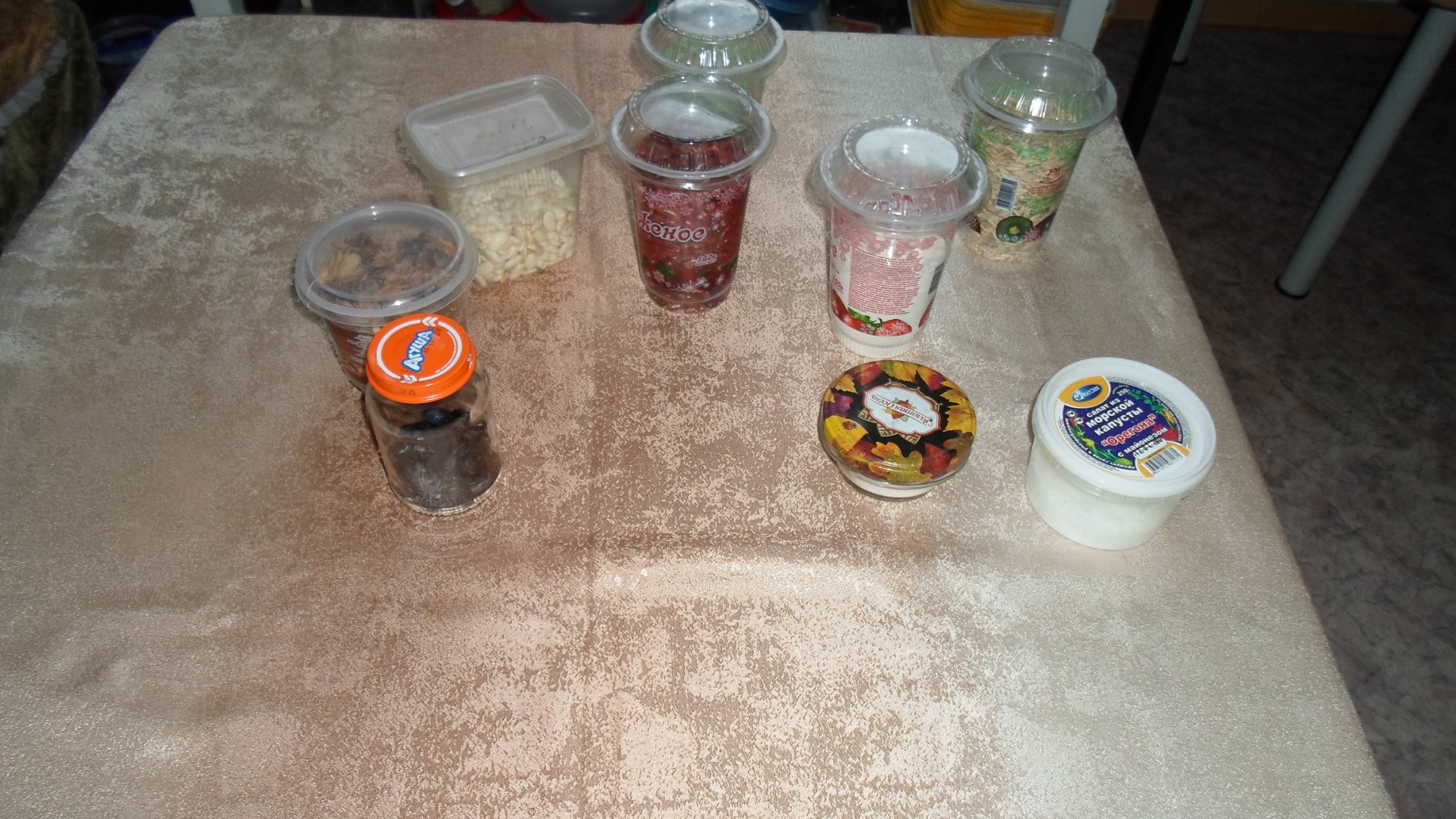 Утилизированный материал
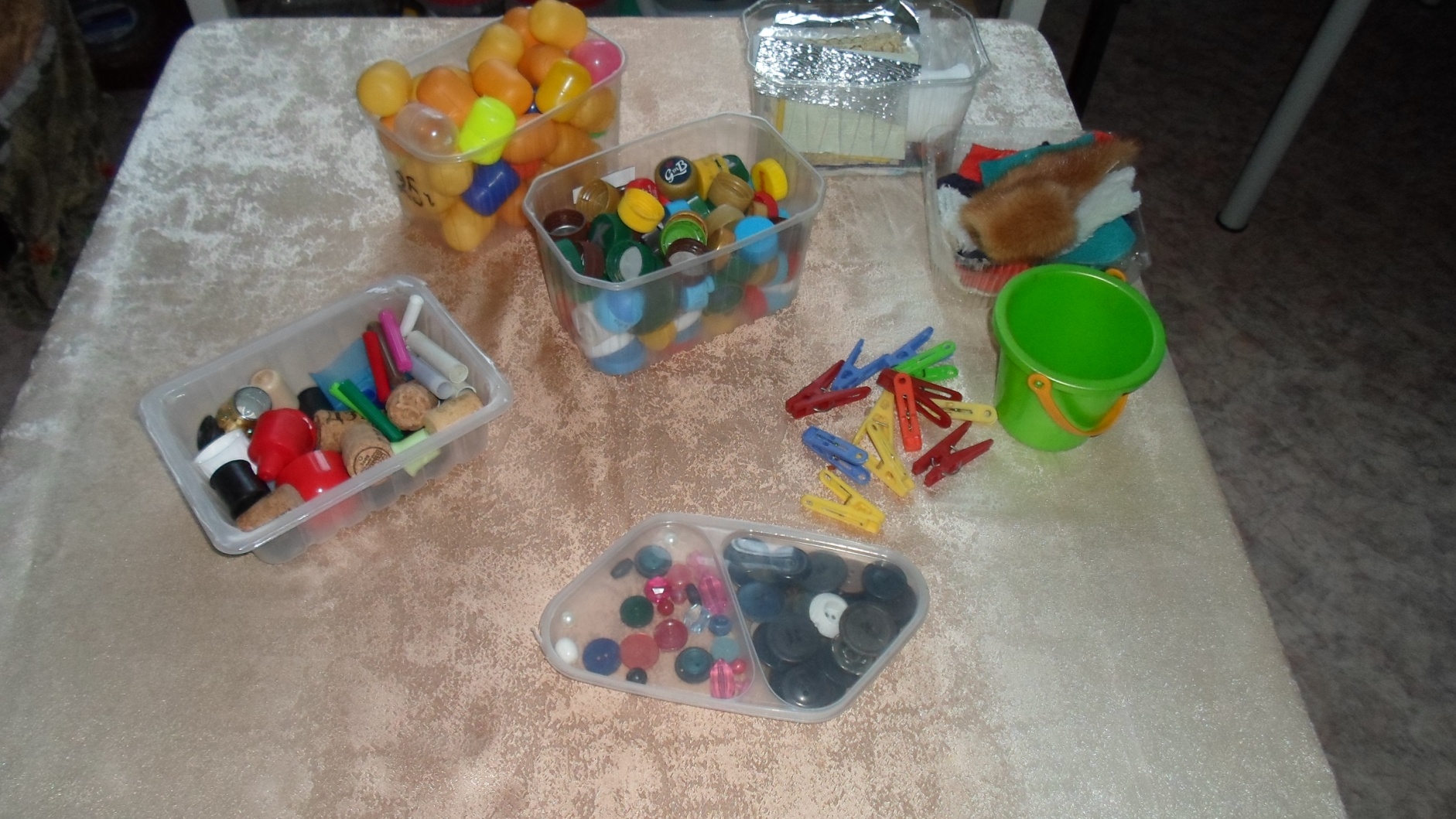 Игрушки для игр с песком
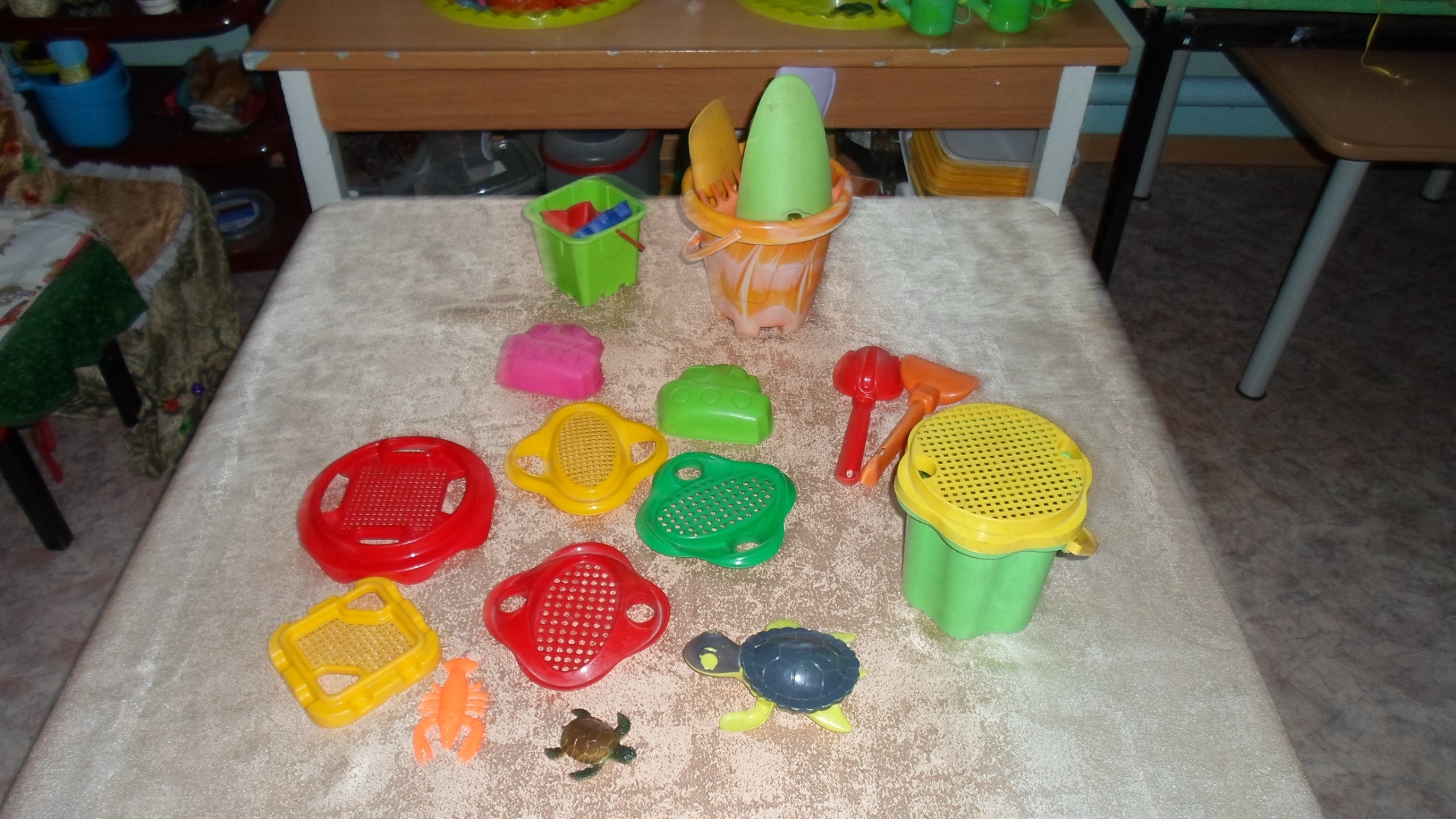 Игрушки для игр с водой
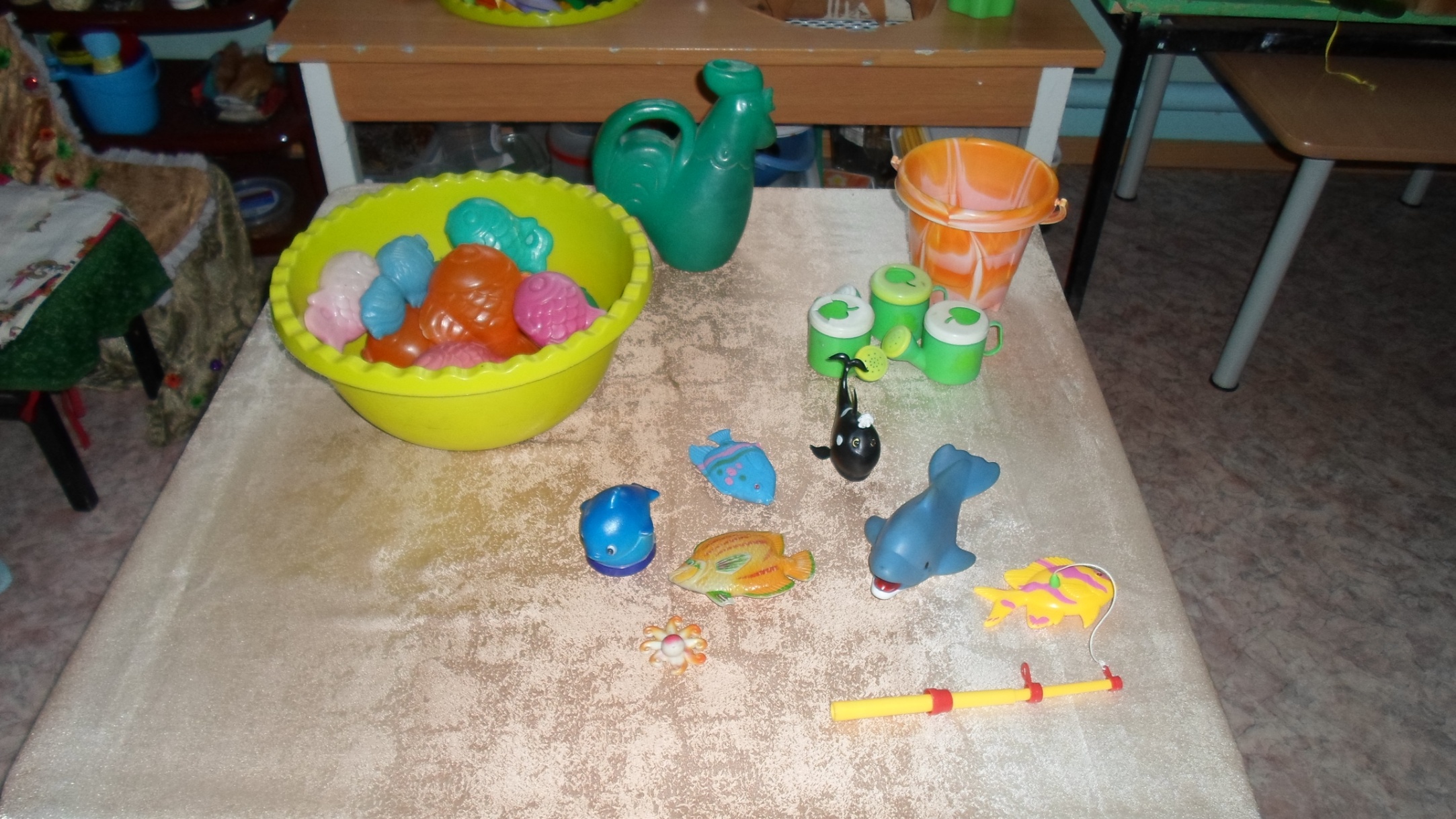 В уголке экспериментирования дети играют с песком и глиной, водой и снегом, камнями.
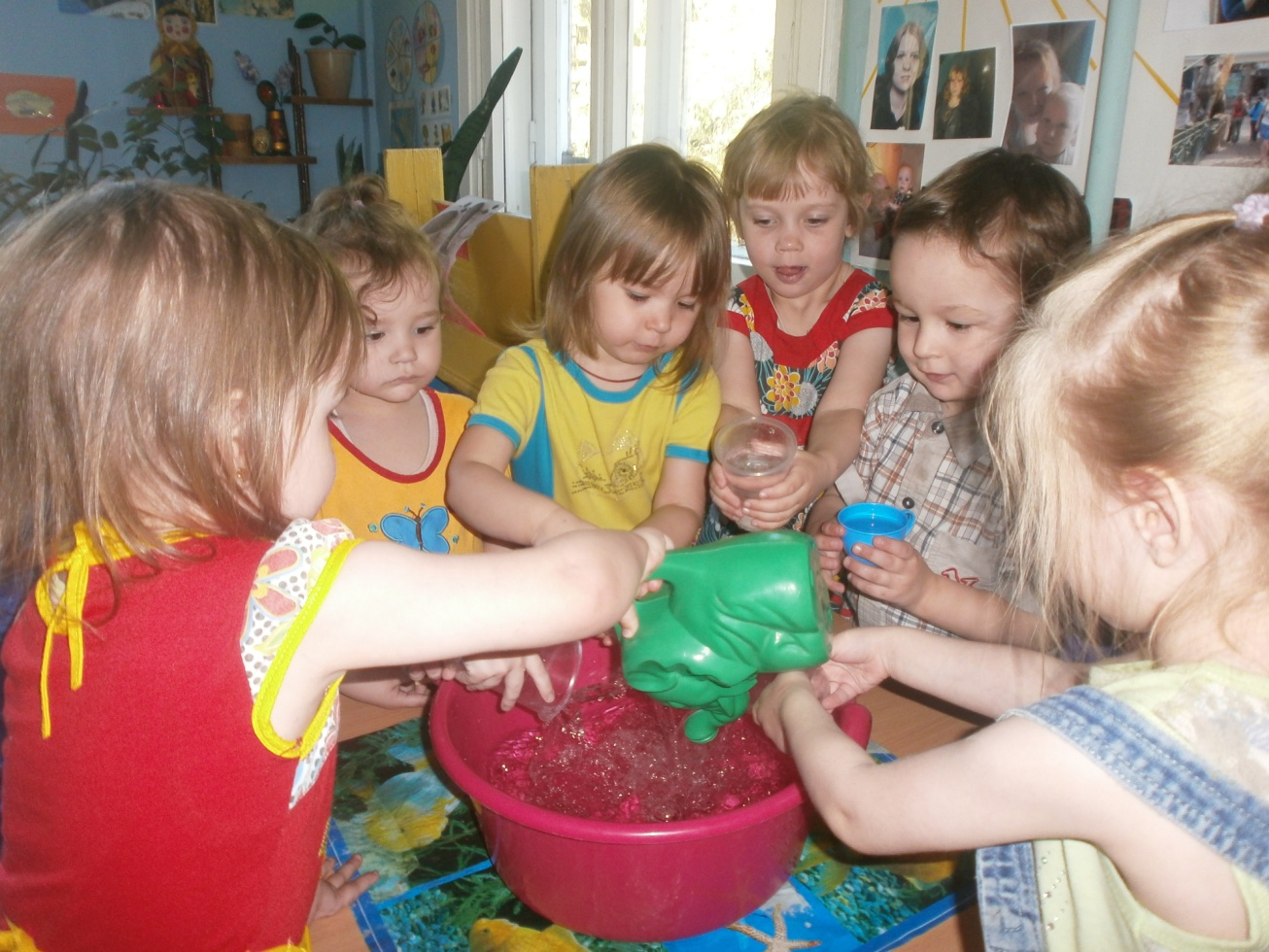 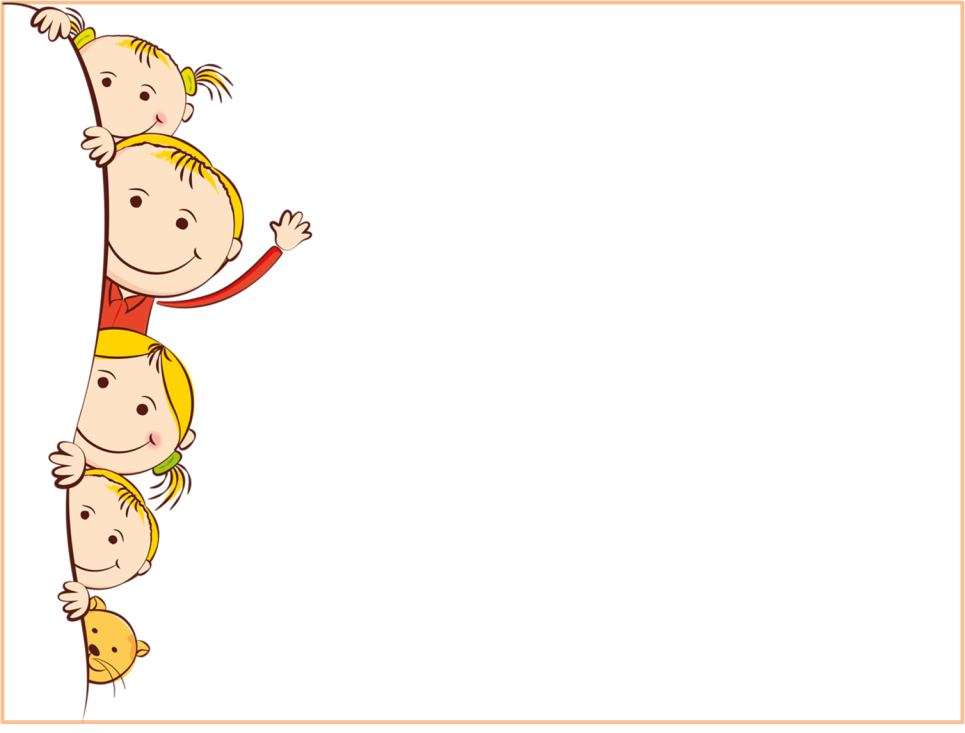 Удивляемся всему: Как? Зачем?                               И почему?
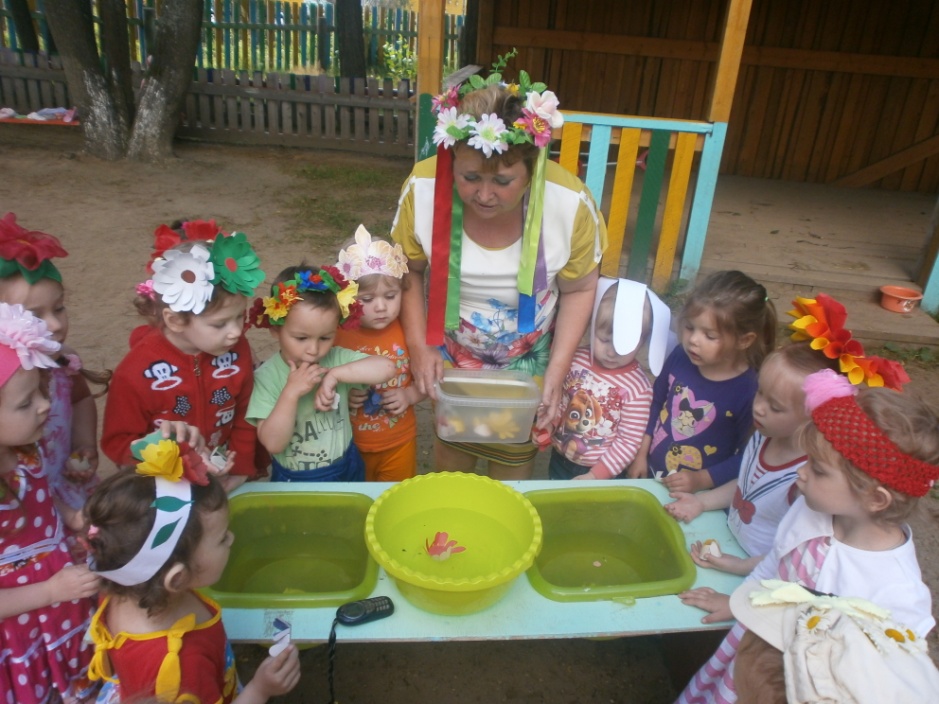 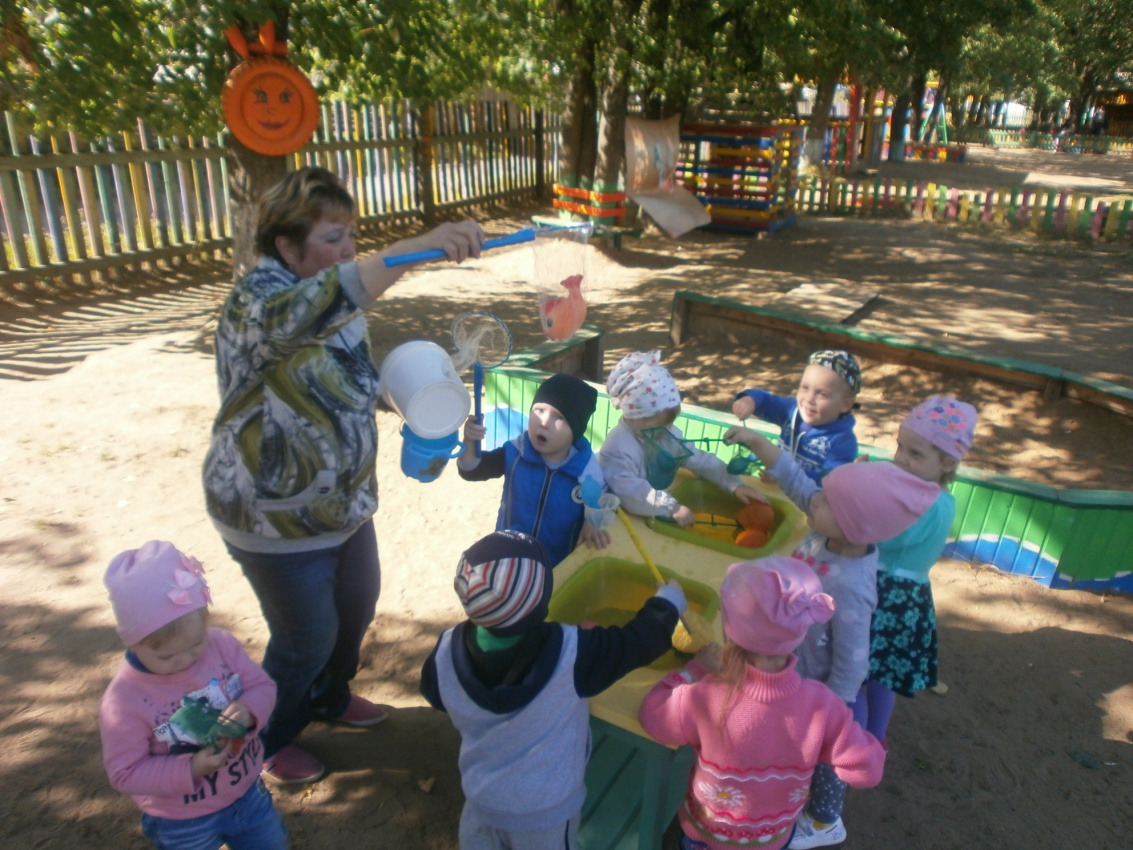 Это всё – эксперименты – интересные моменты!
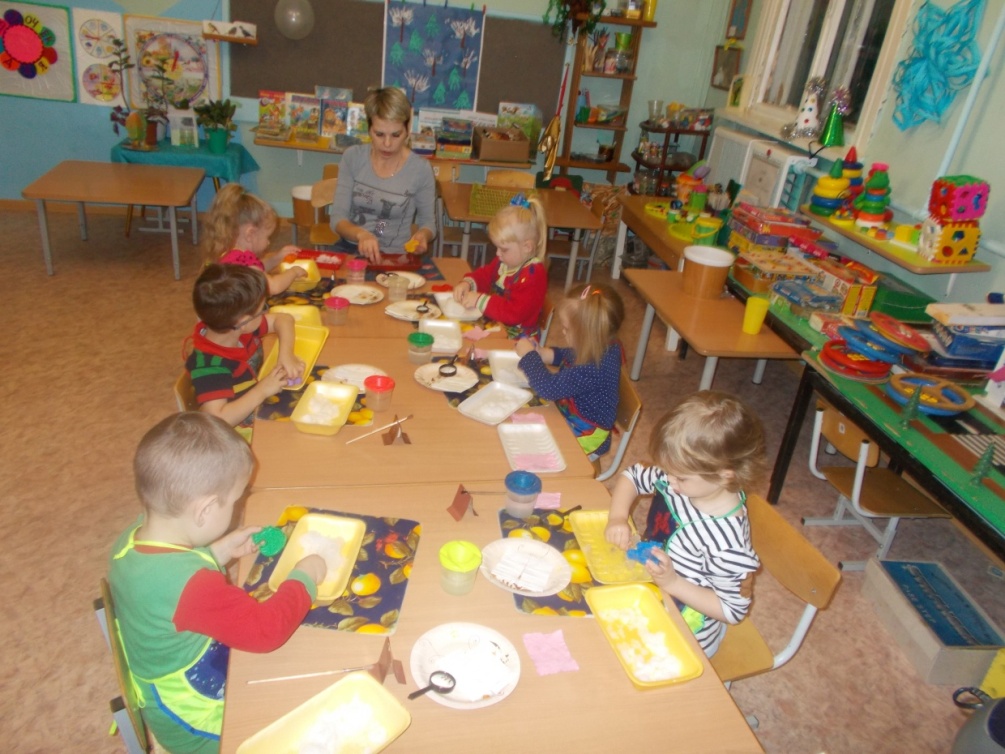 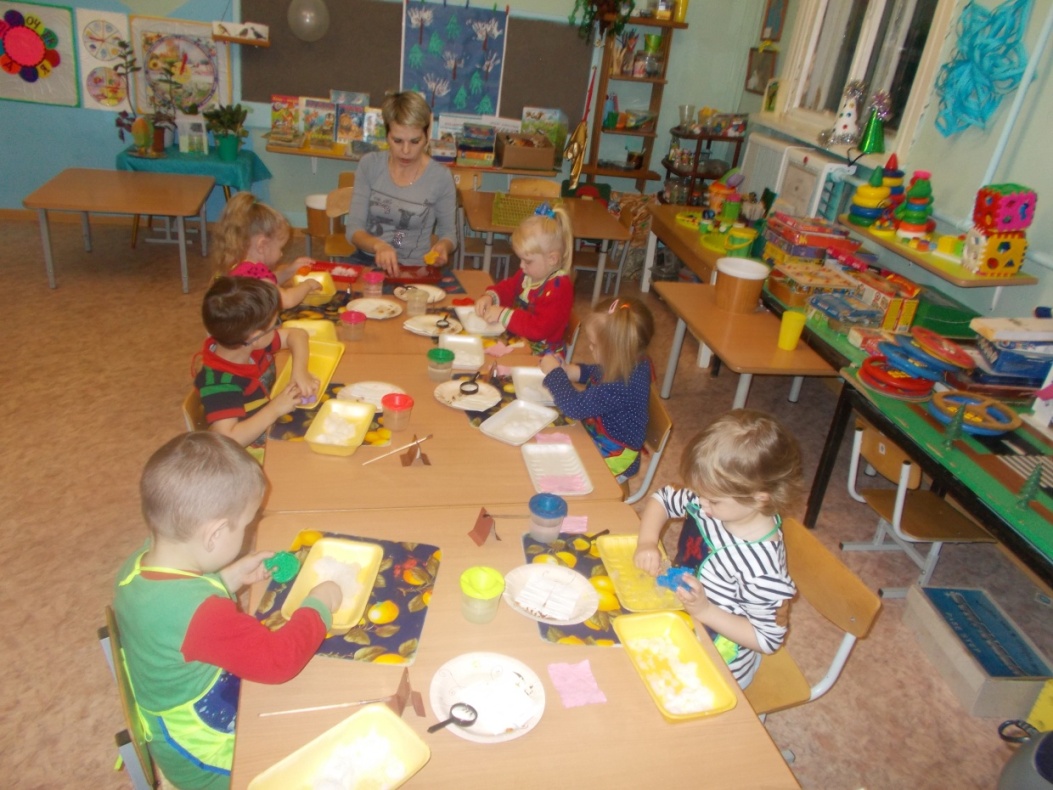 Грамотное сочетание материалов и оборудования в уголке экспериментирования способствуют овладению детьми средствами познавательной деятельности, способам действий, обследованию объектов, расширению познавательного опыта.
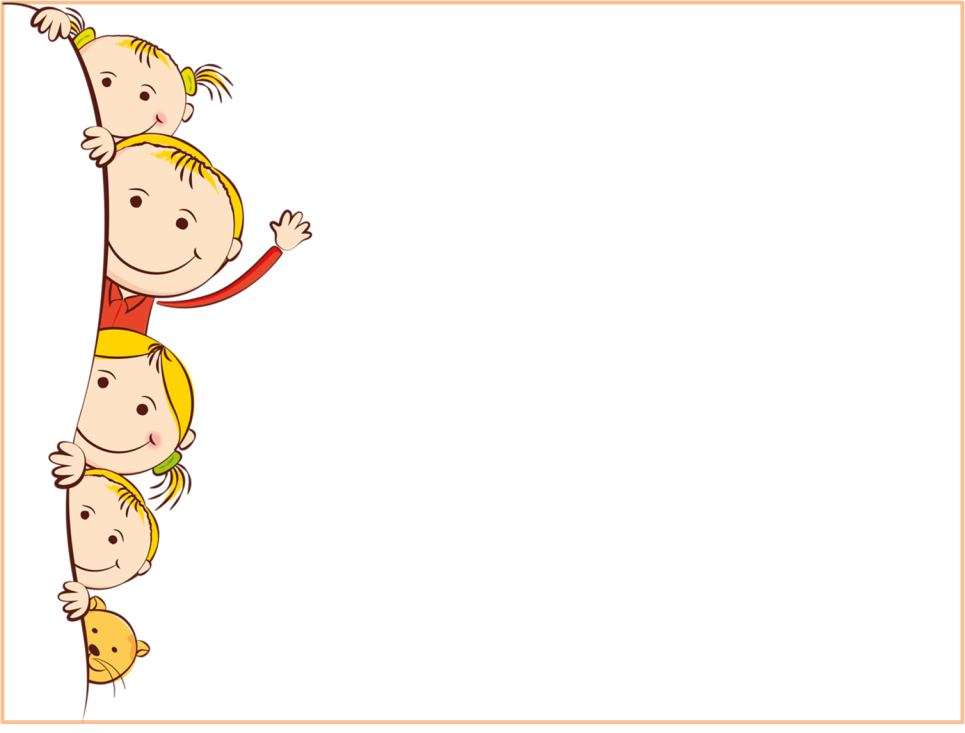 Спасибо за внимание!
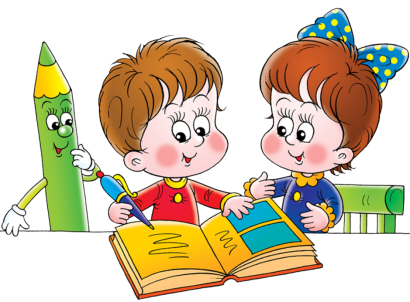